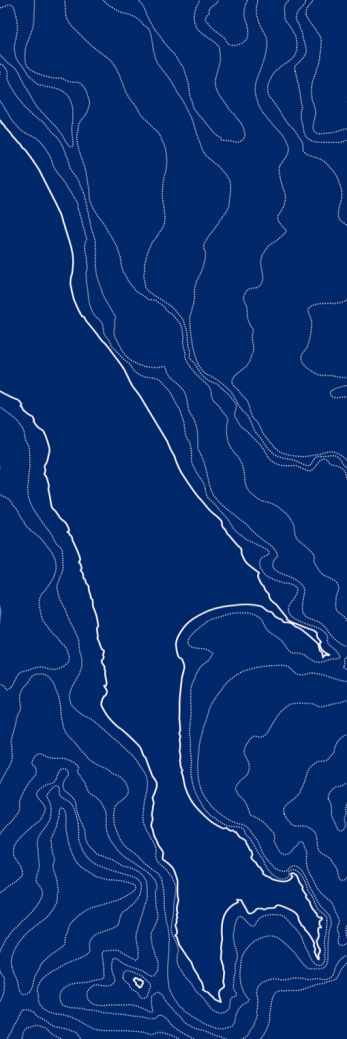 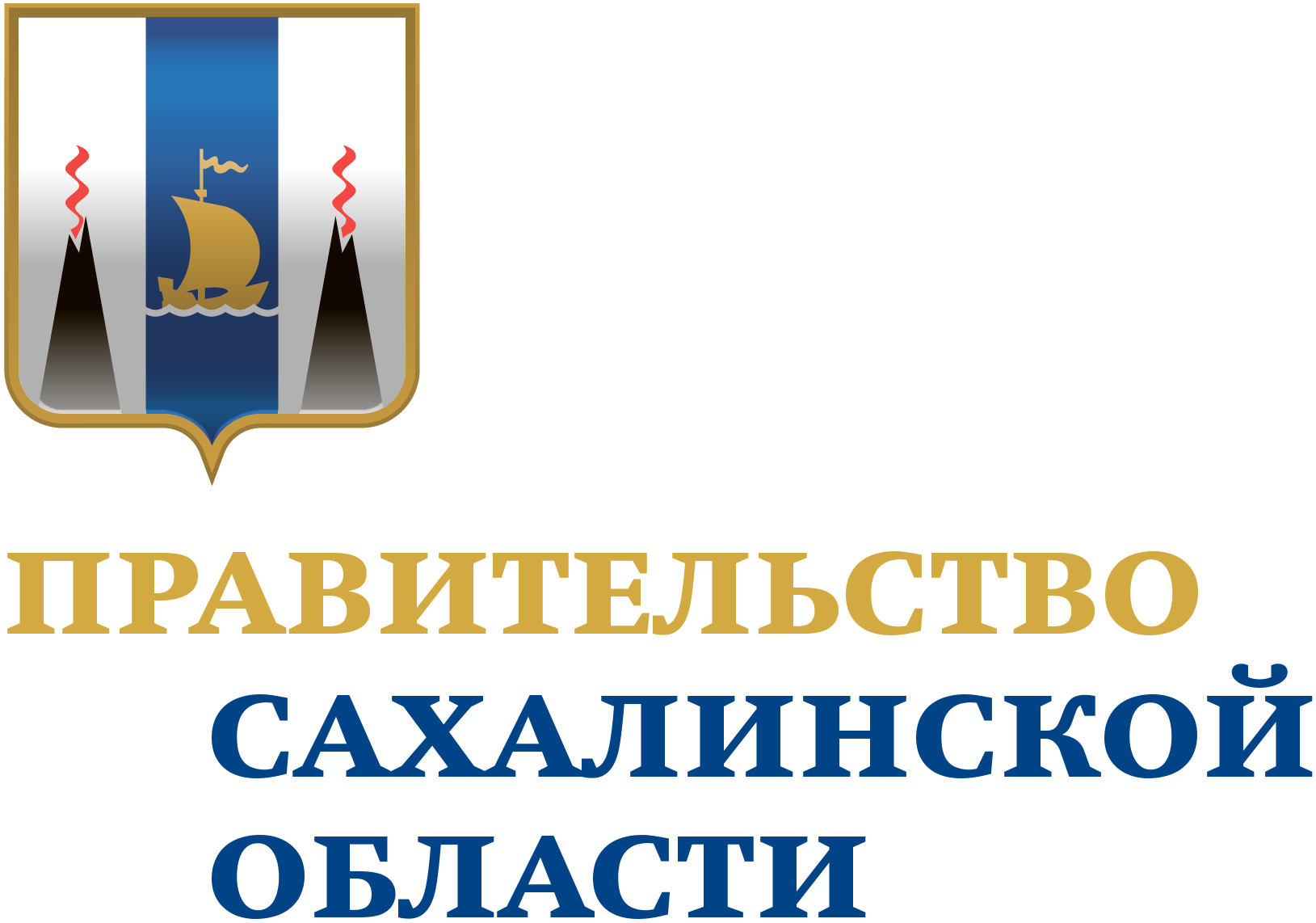 Отчетная презентация проекта повышения эффективности
Оптимизация процесса составления отчета по форме №4.15 1-6 «Сведения о распределении мощности, количестве силовых и измерительных трансформаторов, коммутационного оборудования и устройств компенсации реактивной мощности (10426)» для предоставления в информационную систему ГИС ТЭК
ДОКЛАДЧИК:
Семерная Анна Владимировна
Заместитель начальника ПТО

ОРГАНИЗАЦИЯ:
МУП "Электросервис"
2023
КАРТОЧКА ПРОЕКТА
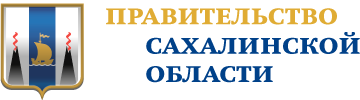 1. Вовлеченные лица и рамки проекта
2. Обоснование выбора
Заказчики процесса: 
Директор МУП "Электросервис"
Периметр проекта: 
Производственно-технический отдел
Границы проекта: 
Начало заполнения отчета,  Ответ о принятии отчета на сайте ГИС ТЭК
Владелец процесса: 
Дьяков Глеб Валерьевич
Ведущий инженер ПТО
Руководитель проекта: 
Семерная Анна Владимировна
Заместитель начальника ПТО
Команда проекта: 
Дьяков Глеб Валерьевич; Семерная Анна Владимировна; Цапаев Александр Викторович;
Описание проблемы: 
Длительность и трудоёмкость процесса при подготовке и формировании отчета для размещения в системе ГИС ТЭК
Ключевой риск: 
Штрафы за несвоевременное предоставление сведений, потеря рабочего времени сотрудников, вероятность допущения ошибок при подсчете данных.
3. Цели и плановый эффект
4. Ключевые события проекта
КАРТА ТЕКУЩЕГО СОСТОЯНИЯ ПРОЦЕССА
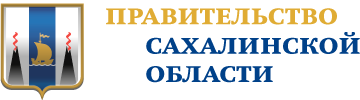 Время протекания процесса:
230 мин

Проблемы:

1. Потеря времени на поиск необходимой информации 

2. Потеря времени на проверку информации 

3. Длительность процесса подсчета полученных данных

4. Длительность подготовки документа, риски не предоставления отчета в срок
Вход
1
10 мин
2
110 мин
3
60 мин
Отдел ПТО исполнитель 2
Отдел ПТО исполнитель  1
Отдел ПТО исполнитель  1
Начало заполнения отчета
Вход на сайт ГИС ТЭК, скачивание макета  4.15 1-6 для отчета
Сбор данных из паспортов, просмотр схем и других технических документов  трансформаторных подстанций
Проверка соответствия полученных данных
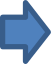 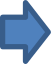 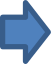 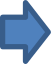 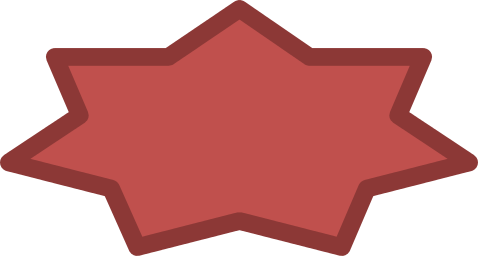 1
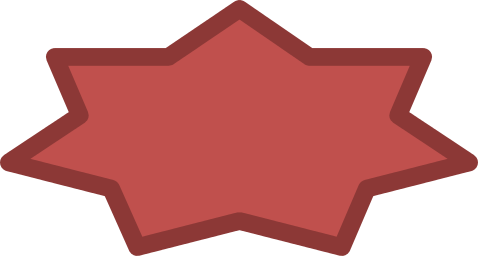 2
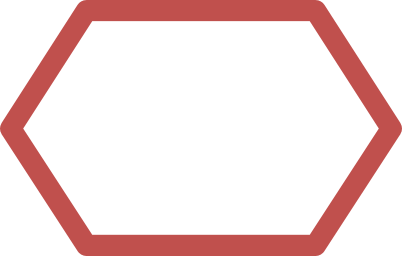 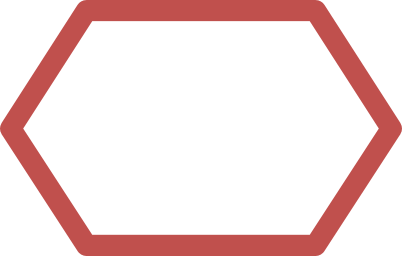 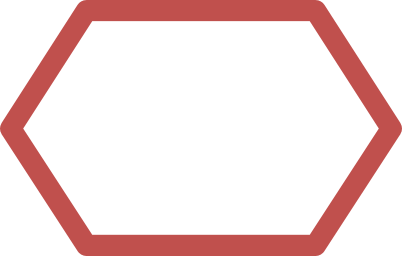 НЕТ
НЕТ
НЕТ
4
20 мин
5
20 мин
6
10 мин
Выход
Отдел ПТО исполнитель  1
Отдел ПТО исполнитель  1
Отдел ПТО исполнитель 2
Подсчет  количественных показателей для отчета
Занесение данных в макет 4.15 1-6 для отчета
Выгрузка макета 4.15. 1-6 в систему ГИС ТЭК
Ответ о принятии отчета на сайте ГИС ТЭК
Легенда:
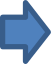 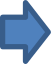 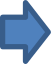 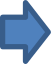 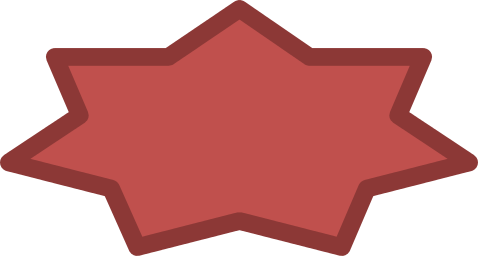 2
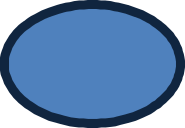 2
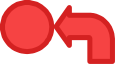 Решение
Возврат к предыдущему этапу
Проблема
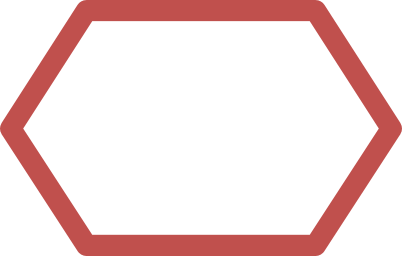 НЕТ
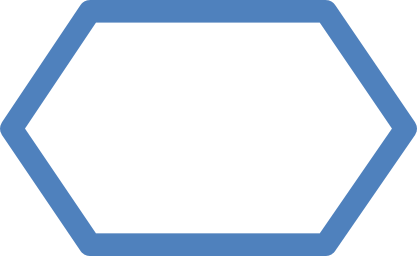 3 ч
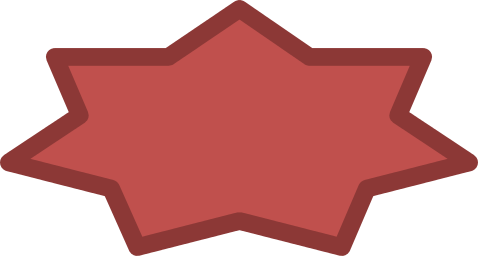 3
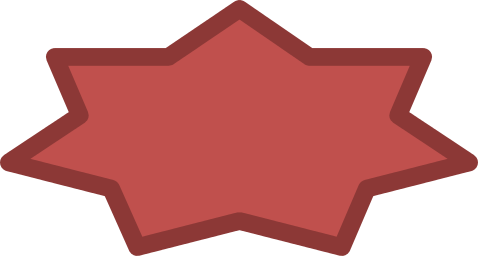 4
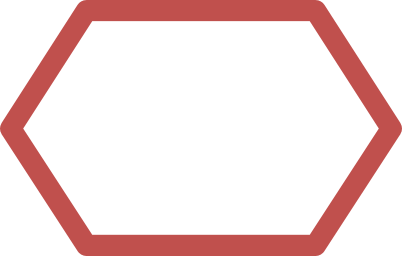 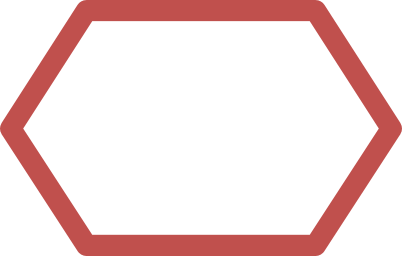 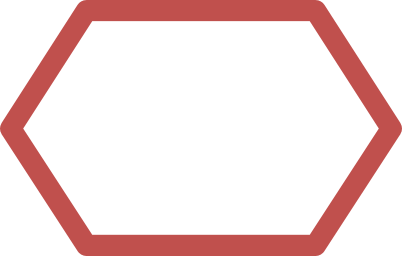 НЕТ
НЕТ
НЕТ
Длительность
по регламенту
Длительность
по регламенту
СБОР ФАКТИЧЕСКИХ ДАННЫХ ПРОЦЕССА
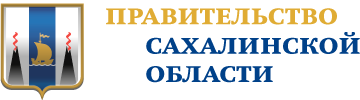 АНАЛИЗ И РЕШЕНИЕ ПРОБЛЕМ
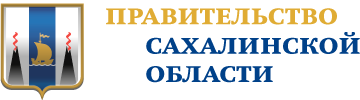 КАРТА ЦЕЛЕВОГО СОСТОЯНИЯ ПРОЦЕССА
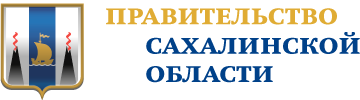 Время протекания процесса:
40 мин

Предлагаемые решения:

1. Занесение данных в технические паспорта трансформаторных подстанций

2. Внедрение программы ДИС Модус

3. Автоматический подсчет данных для отчета в программе ДИС Модус 


4. Формирование отчета автоматически в программе ДИС Модус, отправка отчета в срок без задержек.
Вход
1
10 мин
2
5 мин
3
20 мин
Отдел ПТО исполнитель  1
Отдел ПТО исполнитель  1
Отдел ПТО исполнитель  1
Начало заполнения отчета
Выбор параметров в  программе ДИС Модус  для формирования отчета
Формирование макета 4.15. 1.6 в программе ДИС Модус
Проверка корректности заполнения отчета
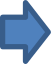 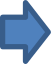 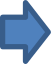 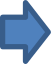 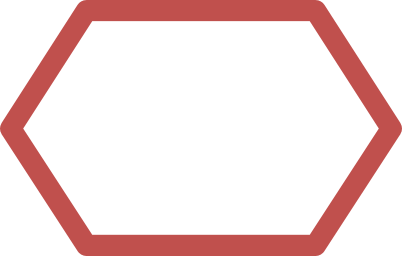 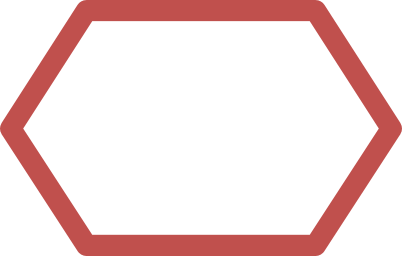 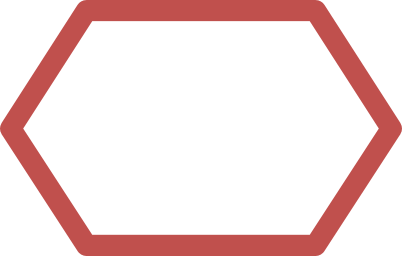 НЕТ
НЕТ
НЕТ
4
5 мин
Выход
Отдел ПТО исполнитель 2
Выгрузка макета 4.15. 1-6 в систему ГИС ТЭК
Подтверждение о принятии отчета на сайте ГИС ТЭК
Легенда:
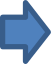 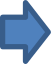 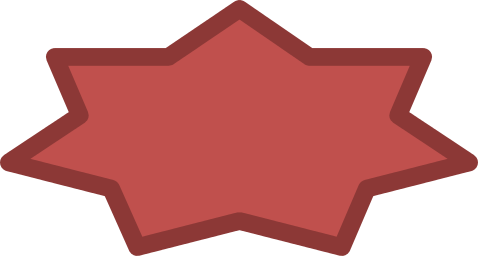 2
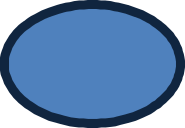 2
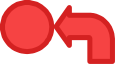 Решение
Возврат к предыдущему этапу
Проблема
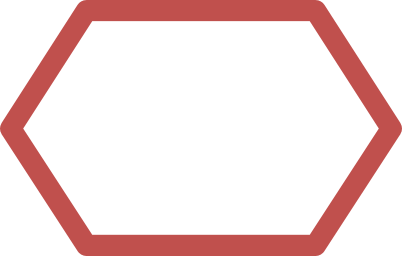 НЕТ
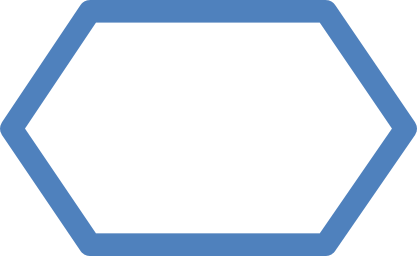 3 ч
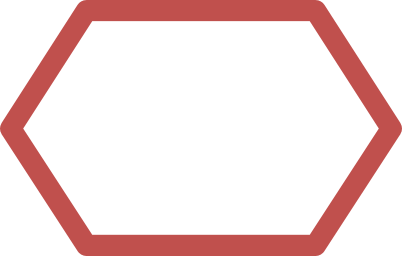 НЕТ
Длительность
по регламенту
Длительность
по регламенту
ПЛАН МЕРОПРИЯТИЙ
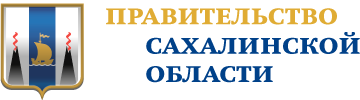 МОНИТОРИНГ ДОСТИГНУТЫХ РЕЗУЛЬТАТОВ
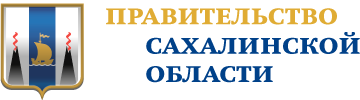 КАРТА ДОСТИГНУТОГО СОСТОЯНИЯ ПРОЦЕССА
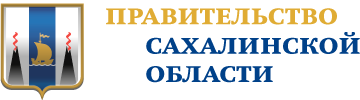 Время протекания процесса:
40 мин

Решения:
Вход
1
10 мин
2
5 мин
3
20 мин
Отдел ПТО исполнитель  1
Отдел ПТО исполнитель  1
Отдел ПТО исполнитель  1
Начало заполнения отчета
Выбор параметров в  программе ДИС Модус  для формирования отчета
Формирование макета 4.15. 1.6 в программе ДИС Модус
Проверка корректности заполнения отчета
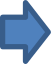 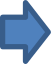 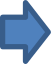 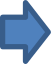 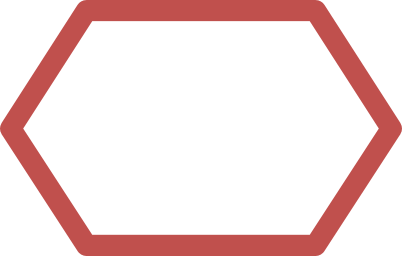 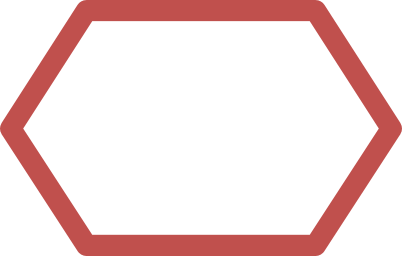 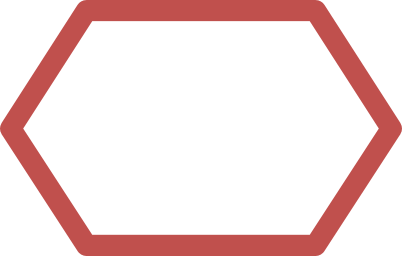 НЕТ
НЕТ
НЕТ
4
5 мин
Выход
Отдел ПТО исполнитель 2
Выгрузка макета 4.15. 1-6 в систему ГИС ТЭК
Подтверждение о принятии отчета на сайте ГИС ТЭК
Легенда:
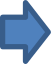 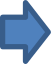 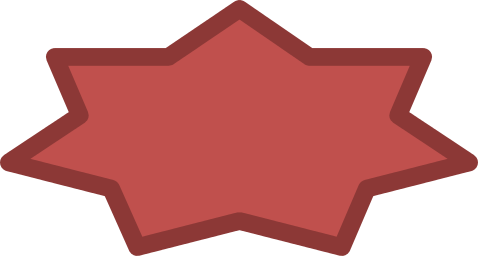 2
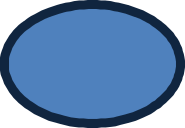 2
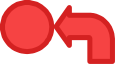 Решение
Возврат к предыдущему этапу
Проблема
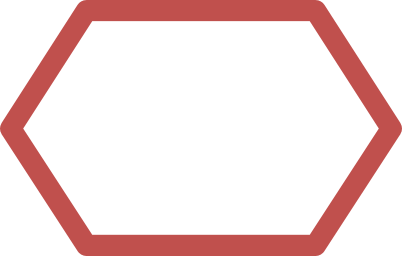 НЕТ
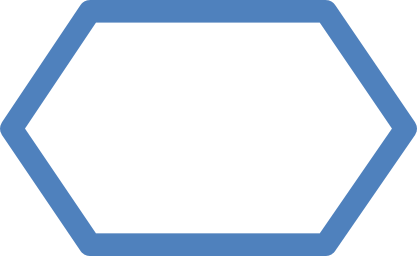 3 ч
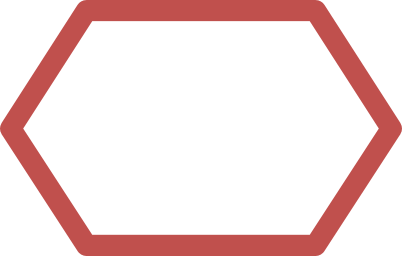 НЕТ
Длительность
по регламенту
Длительность
по регламенту
РЕЗУЛЬТАТЫ ПРОЕКТА
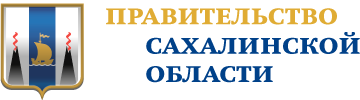 Решение: 
Закрыть проект


Комментарии к решению:
ПРИЛОЖЕНИЯ
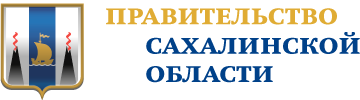 ПРИЛОЖЕНИЯ
ПРИЛОЖЕНИЯ - КОМАНДА ПРОЕКТА
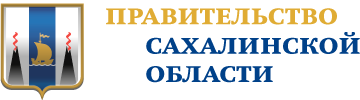 ВЛАДЕЛЕЦ ПРОЦЕССА
РУКОВОДИТЕЛЬ ПРОЕКТА
Дьяков Глеб Валерьевич
Ведущий инженер ПТО
Семерная Анна Владимировна
Заместитель начальника ПТО
КОМАНДА ПРОЕКТА
Дьяков Глеб Валерьевич
Ведущий инженер ПТО
Семерная Анна Владимировна
Заместитель начальника ПТО
Цапаев Александр Викторович
Инженер ПТО
ПРИЛОЖЕНИЯ - ЭФФЕКТ ОТ МЕРОПРИЯТИЙ
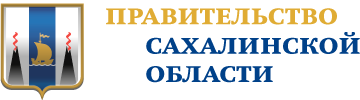 ПРИЛОЖЕНИЯ - ЭФФЕКТ ОТ ВНЕДРЕНИЯ 1 / 5
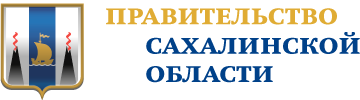 Наименование мероприятия:
Формирование технического задания для разработки функций по отчетности для программы ДИС Модус

Эффект от мероприятия:
Набор автоматических функций по отчетности в программе ДИС Модус
ПРИЛОЖЕНИЯ - ЭФФЕКТ ОТ ВНЕДРЕНИЯ 2 / 5
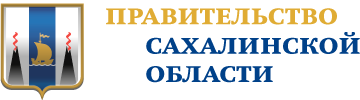 Наименование мероприятия:
Реализация технического задания для функций по отчетности в программе ДИС Модус

Эффект от мероприятия:
Удобство сбора и подсчета количественных и технических показателей для отчетности
ПРИЛОЖЕНИЯ - ЭФФЕКТ ОТ ВНЕДРЕНИЯ 3 / 5
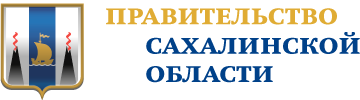 Наименование мероприятия:
Тестирование программы ДИС Модус

Эффект от мероприятия:
Удобный и быстрый сбор необходимой и информации
СТАЛО:
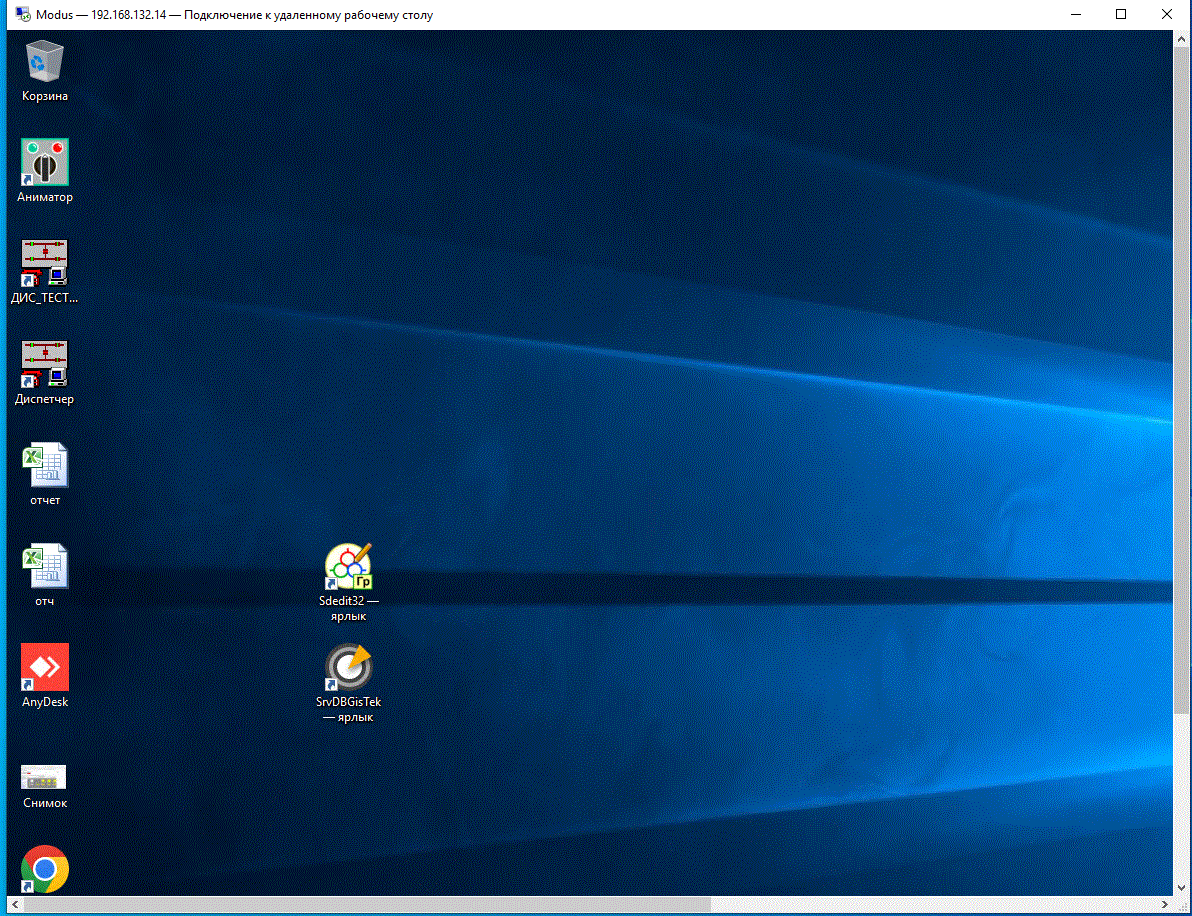 ПРИЛОЖЕНИЯ - ЭФФЕКТ ОТ ВНЕДРЕНИЯ 4 / 5
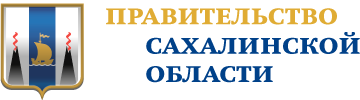 Наименование мероприятия:
Занесение данных в технические паспорта трансформаторных подстанций в программу ДИС Модус


Эффект от мероприятия:
Хранение технических характеристик объектов в единой базе
БЫЛО:
СТАЛО:
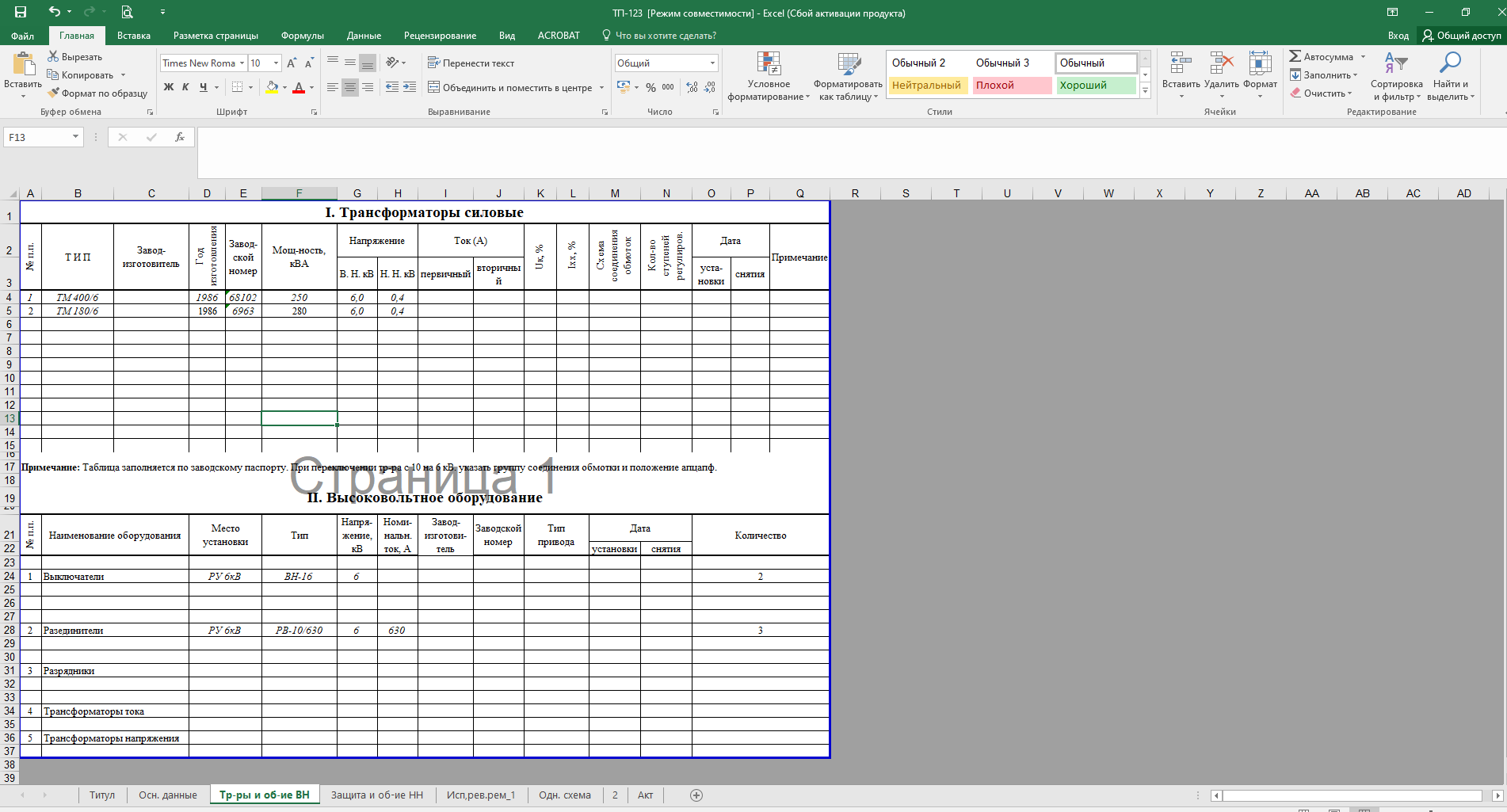 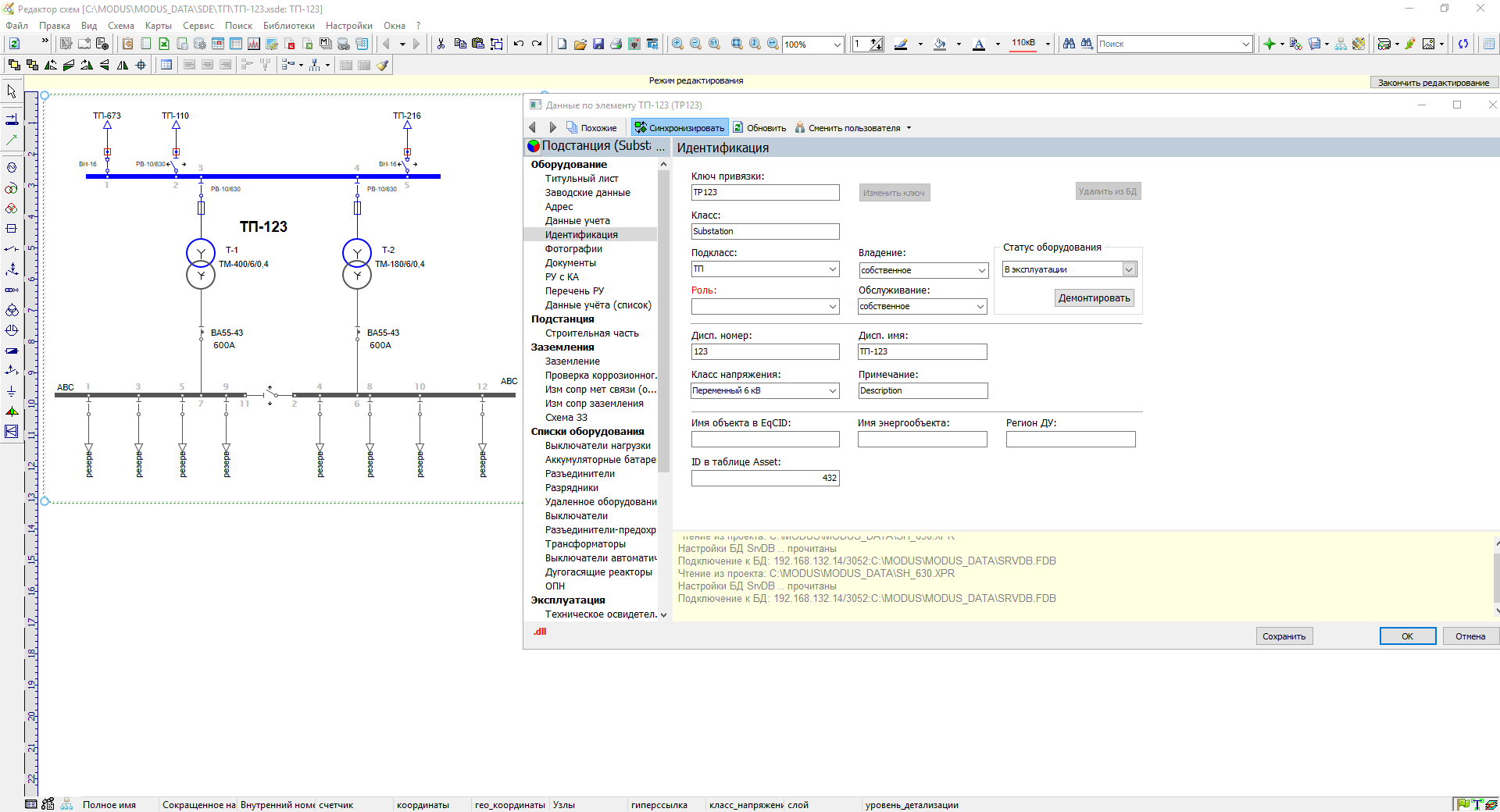 ПРИЛОЖЕНИЯ - ЭФФЕКТ ОТ ВНЕДРЕНИЯ 5 / 5
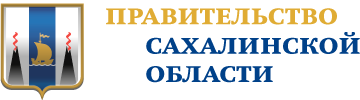 Наименование мероприятия:
Внедрение программы ДИС Модус в работу

Эффект от мероприятия:
Заполнение отчета без потери времени, отправка отчета в срок без задержек
Тиражирование на предоставление сопутствующих отчетов в Минэнерго, РЭК
БЫЛО:
СТАЛО:
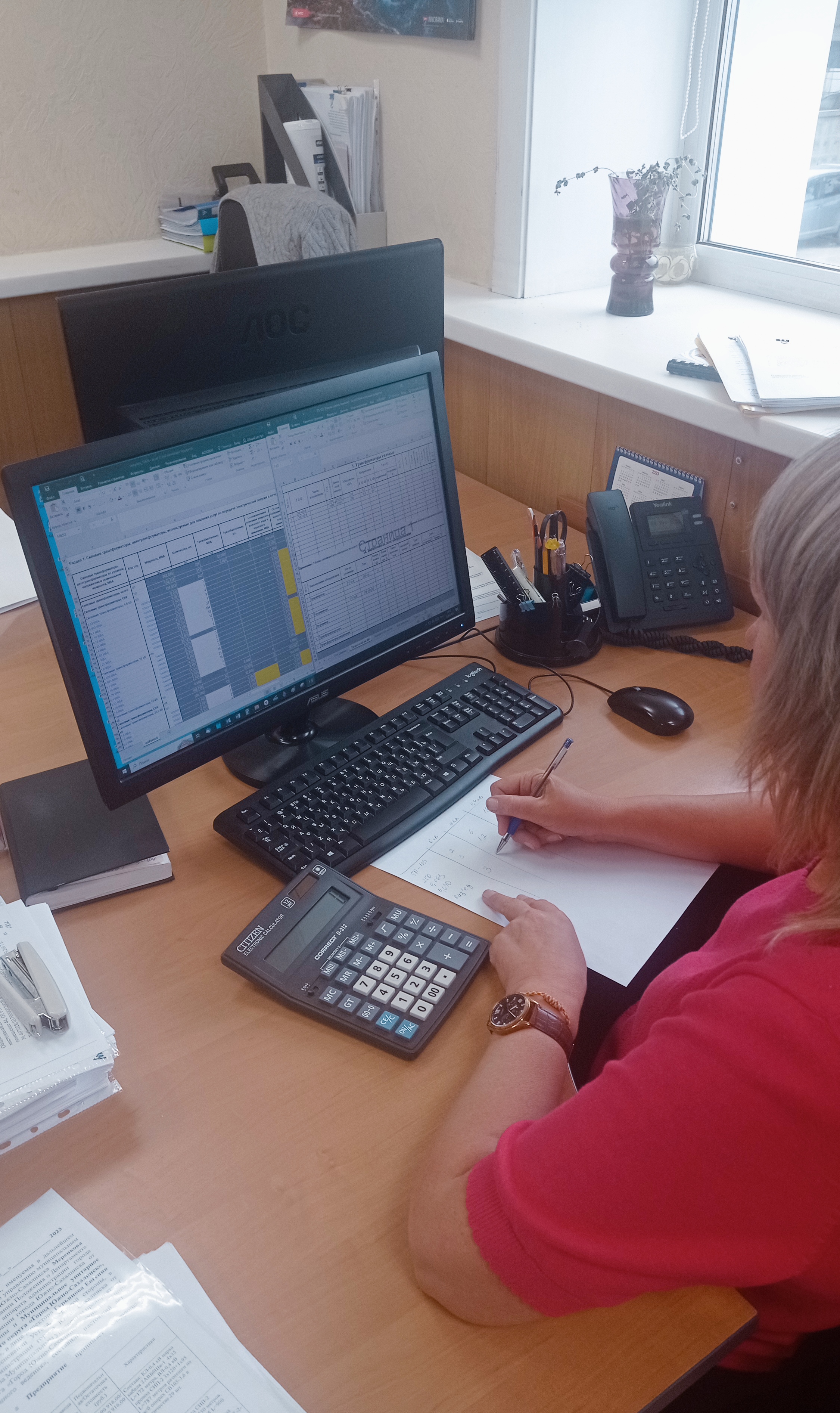 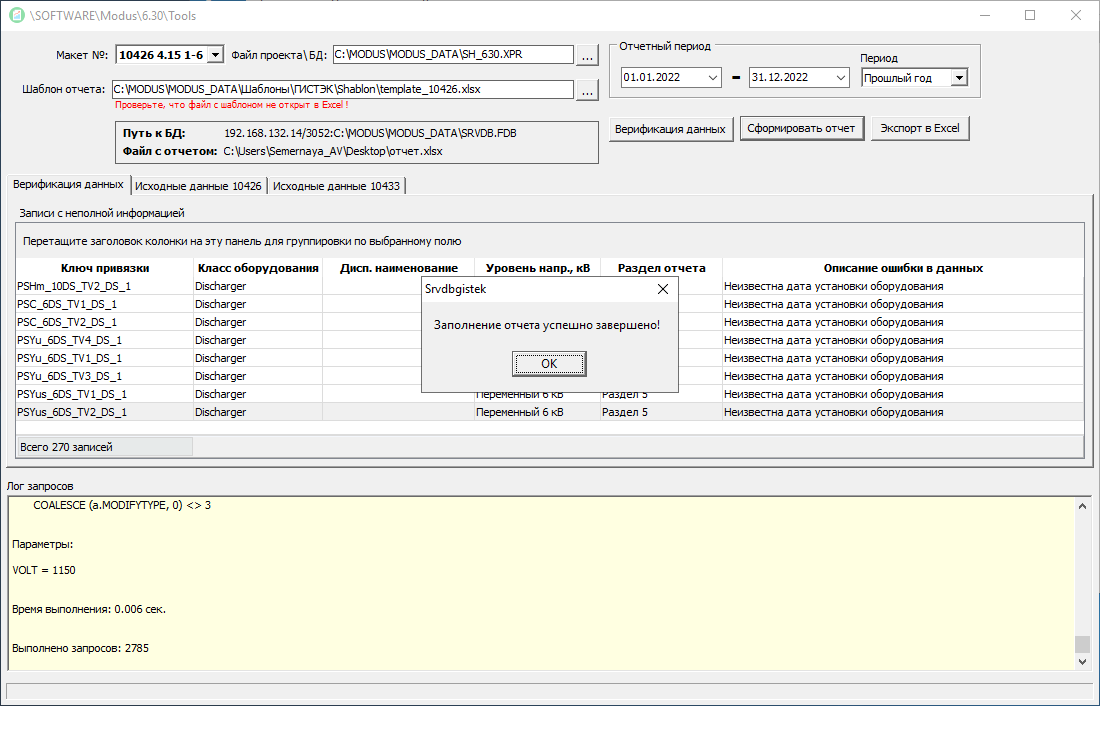 Спасибо за внимание.